Полёт на планету словесность
З д о е з в ё л т
1 5 6 3 4 2 8 7 9
з
д
о
л
ё
т
в
е
з
А О И Б А Р К Т С
Л Б Ц А Р Д И А К
М Е Д А Р В Ч Ь А Н 
Б Ю С А Л М Т О А Н 
Д Э У П А Ы Й П А В
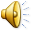 СКАФАНДР
СПУТНИК
ПЛАНЕТА
ПРИБОРЫ
Планета словесность
сто друзей
Не имей 100 рублей, а имейСтарый друг лучше
Сам погибай, а друзей
Друг познаётся
новых двух
выручай
в беде
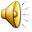